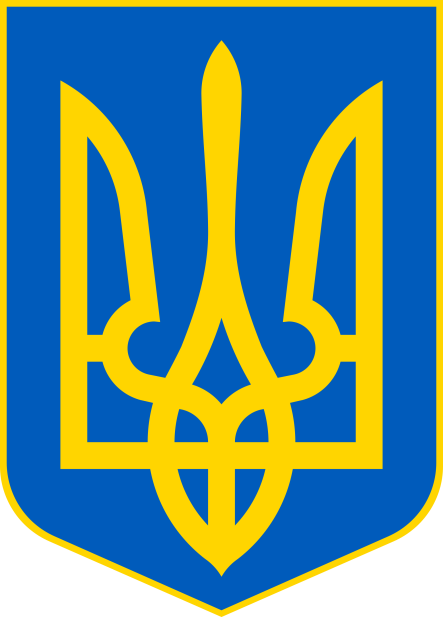 Prezidenti východní Evropy
UKRAJINA
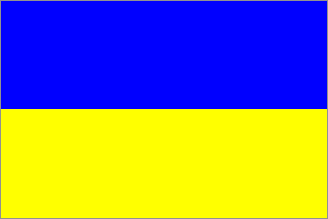 Charlota Dědková	439555
Daniel Polách		439858
Adam Záleský		427134
Klára Šídlová		450679	
Daniel Kolman		450736
LEONID KRAVČUK
5.prosince 1991 – 19. července 1994 
První prezident nezávislé Ukrajiny
1. prosince 1991 schválilo nezávislost celostátní referendum (90% pro) 
První přímé volby, po prvním kole vítězí se 61,6% hlasy
„Otec národa“
Populární – budování demokratického státu
Zahraniční politika – směřování na západ
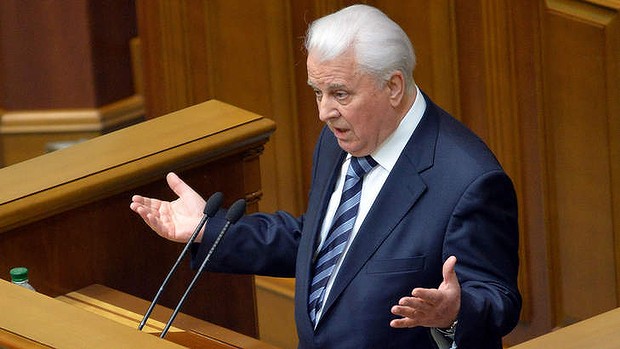 Snaha posilovat ukrajinskou státnost 
Ekonomické reformy
Prosinec 1991 – předčasné volby
=> parlament dysfunkční
=> 1996 nová ukrajinská ústava

Březen 1994 – vyhlášení prezidentských voleb
LEONID KUČMA
19. července 1994 – 23. ledna 2005
Dvě volební období 
Počátek prezidentské dominance v politickém systému země 
Rada regionů
Ukrajina řazena k oligarchickému neopatrimonalismu 
=> dvě moci – státní a oligarchická
„Transformace objektů predátorských elit na počátku 90.let na dominantní aktéry“ (Serhij Kudelia)
Červen 1996 nová Ústava – přiblížení k poloprezidentskému modelu vlády
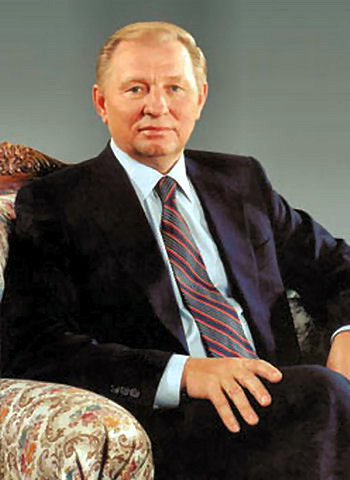 Ve volbách 1999 znovuzvolení (56,2%)
2000 vypsal referendum – návrh rozšíření pravomocí prezidenta
Zásah Ústavního soudu
Podpora nejen proprezidentských formací, ale i většiny nezávislých poslanců
Cenzura v médiích
Těmniki
„Při opozičních protestech prvně televize pominula velký počet účastníků demonstrace, následně jej drasticky ve vysílání snížila a při reportáži o demonstraci se místo davu lidí objevovaly záběry, na nichž skupiny lidí na ulici popíjely alkohol.“ (Natalije Ligačovová)
Korupce, falšování kandidátních listin
Skandál okolo vraždy Georgije Gongadzeho
VIKTOR JUŠČENKO
23. ledna 2005 – 25. února 2010
Předseda vlády
Prezidentské volby 2004 
Vidina společnosti na změnu a zvýšení životní úrovně (výhra 52%)
Oranžová revoluce
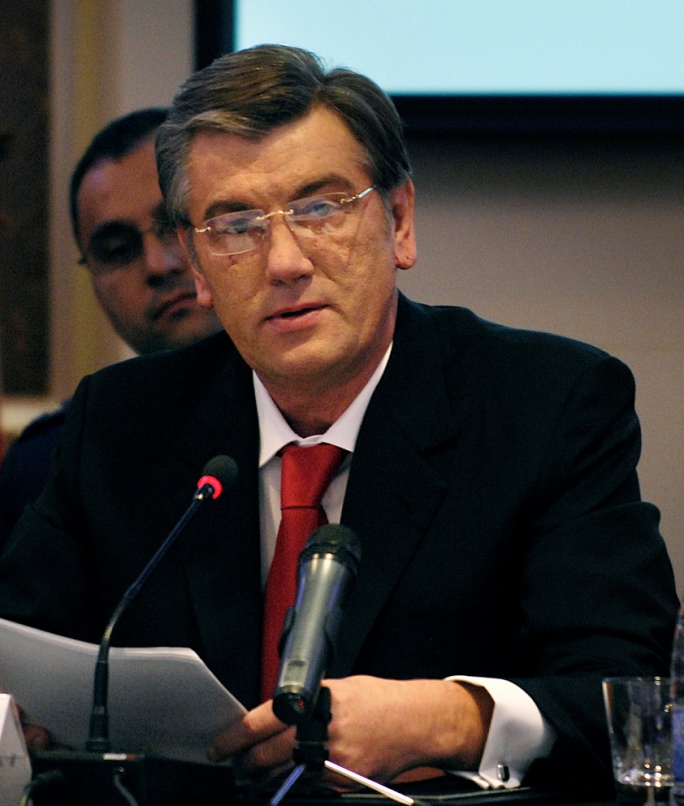 Prezidentství
Příklon k EU
Na Ukrajině nepopulární
Ústava z roku 2004 => Ukrajina posunuta  k parlamentnímu zřízení 
Omezení pravomocí prezidenta 
2005 jmenování premiérky Julie Tymošenkové 
Politická krize – vyvrcholení předčasné volby v roce 2007
Demokratizace
Po volbách 2006 organizace Freedom House změnila status z „částečně svobodný“ na „svobodný“ stát
Lepší situace než za vlády Kučmy
VIKTOR JANUKOVYČ
25. února 2010 – 22. února 2014
Volby 
První kolo výhra 35%  x (Tymošenková)
Druhé kolo výhra 48,95% x (Tymošenková)
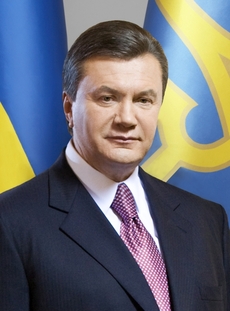 Prezidentství
Zrušení Ústavy z roku 2004 
Stejné pravomoci jako prezident Kučma
Komunální volby v květnu 2010
5. srpna 2011 zatčení Tymošenkové
Smlouva o spolupráci mezi EU a Ukrajinou – listopad 2013
Demonstrace
„protiterioristická operace“
- Sesazení z postu
Demokratizace dle FH
Komunální volby v říjnu 2010
Nedostatky v otázce svobodných voleb
Zneužití státního aparátu za účelem odstranění některých kandidátů z hlasovacích lístků
Zabránění nezávislých pozorovatelů v monitorování voleb
Pokrytí opozice v médiích bylo sníženo
2010 personální změny v Národní radě pro televizi a rozhlasové vysílání
=> Opozice ztratila své zastoupení
PETRO POROŠENKO
25. května 2014 – v úřadě
Bývalý ministr zahraničních věcí; obchodu a hospodářského rozvoje
Vítězství v prvním kole 57,4%
Vyhrocenější vztahy s Ruskem, příklon k unii
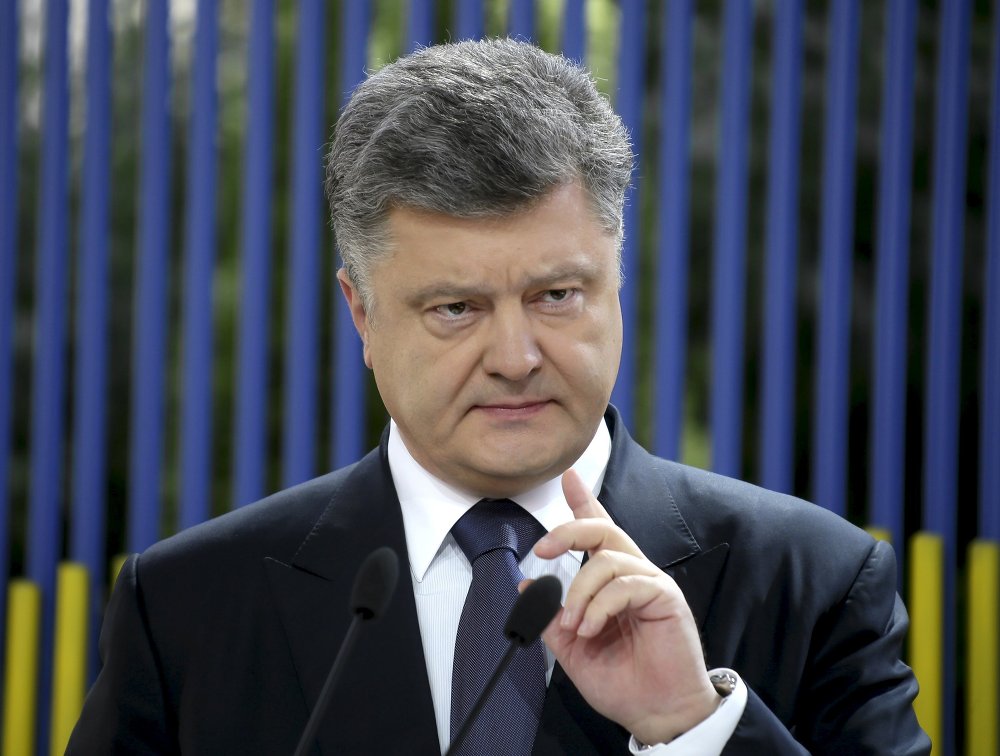 Prezidentsví
„Čokoládový král“
Minské dohody
Obrácení k NATO, EU
Demokratizace
Decentralizační reformy: „Klíčový prvek mírového plánu“
Nesnaží se posílit své pravomoci
Podepsán dekret o schválení předpisů o Rady veřejné kontroly v rámci protikorupčního úřadu
Kritika Výborem na ochranu novinářů
SHRNUTÍ
DĚKUJEME ZA POZORNOST
Zdroje
Gombos, L.: Prezidentské volby na Ukrajině. Politologická revue. 2005
 Haran, O.: From Viktor to Viktor: Democracy and Authoritarianism in Ukraine. Demokratizatsiya, Vol. 19, No 2, pp. 93-110. 2011 
Kubát, M. a kolektiv: Politické a ústavní systémy  zemí středovýchodní Evropy – Ukrajina (Kopeček, L., Kubová O.). Nakl.: Eurolex Bohemia, Praha. 2004.
Kuzio, T.: The Orange revolution at the crossroads. Demokratizatsiya, Vol. 14, No. 4, pp. 477-493. 2006 
Ústava Ukrajiny 1996 [online] [cit. 2015-11-20] dosupná z http://zakon3.rada.gov.ua/laws/show/254%D0%BA/96%D0%B2%D1%80?test=4/UMfPEGznhhe6Q.ZiEMZFS5HI4jos80msh8Ie6
Ústava Ukrajiny 2004 [online] [cit. 2015-11-20] dosupná z http://zakon2.rada.gov.ua/laws/show/2222-15
Výsledky prezidentských i parlamentních voleb [online] [cit. 2015-11-20] dostupné z http://www.cvk.gov.ua/
Robert S. Kravčuk, Ukrainian Political Economy: The First Ten Years, Palgrave Macmillan, 2002, 353 stran
Anders Åslund, Russia's Capitalist Revolution: Why Market Reform Succeeded and Democracy Failed, 2007, ISBN 978-0-88132-409-9
Anders Åslund, How Ukraine Became a Market Economy and Democracy
Bc. Jana Hošková, Politická opozice na Ukrajině: její proměny ve vztahu k proměnám politického režimu, bakalářská práce
ZAKARIA, Fareed. 1997. The Rise of Illiberal Democracy. Foreign Affairs. 76(6): 22.
CAROTHERS, Thomas. 2002. The End of the Transition Paradigm. Journal of Democracy. 13(1): 5-21.
LEVITSKY, Steven a Lucan A. WAY. 2002. The rise of competitive authoritarianism. Journal of Democracy. 13(2): 51-65.
KUBICEK, Paul. 1994. Delegative democracy in Russia and Ukraine. KUBIČEK, Paul. Communist and Post-Communist Studies. 27(4): 423-441.
O'DONELL, Guillermo A. 1994. Delegative Democracy. Journal of Democracy. 5(1): 55-69.
D'ANIERI, P. 2011. Structural Constraints in Ukrainian Politics. East European Politics. 25(1): 28-46. DYCZOK, Marta. 2006. Was Kuchma's Censorship Effective? Mass Media in Ukraine before 2004. Europe-Asia Studies. 58(2): 215-238.
https://freedomhouse.org/